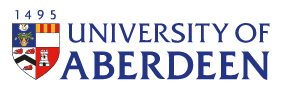 mirjam.brady@abdn.ac.uk                          School of Psychology
Question:
Did I succeed in creating a Community of Inquiry (COI) on my course?
Answer:
Yes, but…
Community of Inquiry as guiding framework
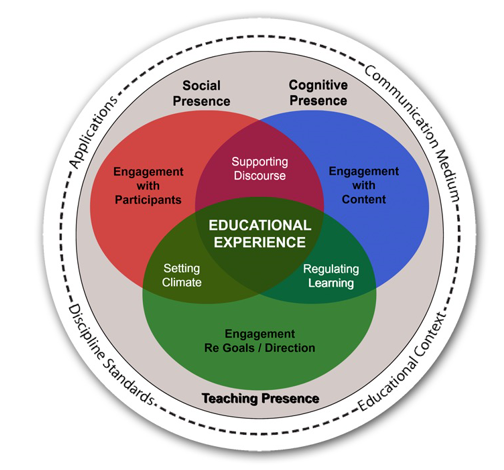 “a conceptual framework that identifies the elements that are crucial prerequisites for a successful higher educational experience”
(Garrison, Anderson & Archer, 2000)
There need to be 3 ‘presences’ for a successful course:
Cognitive
Actively wrestling with material, dialogue
Social
Being their real self in the community
Teaching
What educators do to facilitate Soc and Cog
[Speaker Notes: Before we move on to how to make lectures more effective, I want to introduce something to you. Because it’s very easy to fall into a tips and tricks approach, which is not the aim.

So I’ve been using the Coi as a guiding framework to design my courses.

The COI is an evidence-based framework for designing a course. It encompasses the entire course, so not just the lectures, but I thought it would be good to have a discussion about where ‘interactive large group teaching’ fits into the wider structure. Why it is good to have interaction, why it is good to have engagement.]
Social Presence

The extent to which participants (staff and students) in the community can project their personal characteristics into the community, presenting themselves as real people.

There are 3 dimensions of Social Presence, based on students’ needs as they move through the course:

Developing their identity as a Psychology student
Communicating purposefully in a trusting environment
Building interpersonal relationships (friendships)


Functions:
Support Cognitive Presence (discussions work better if people can be real with one another and when there is trust)
Prevent drop-out (students need to find the interactions in the group rewarding and personally fulfilling)
Cognitive Presence

The extent to which students can construct and confirm meaning through sustained discourse (with each other and with staff).

There are 4 phases, which have most chance of being worked through by students in this order if the teaching framework is designed with logical flow:

Triggering event (learners recognize there is a problem and have a sense of puzzlement)
Exploration (learners use different sources and discuss with one another to understand things better)
Integration (learners reflect on information gathered, link ideas and try to come up with solutions)
Resolution (learners apply knowledge created to new situations; test solutions or defend them)
Teaching Presence

The extent to which social and cognitive presence are supported through:

Design of the educational experience (selecting, organizing, presenting course content, learning activities and assessments)
Facilitation (setting a climate for learning, encouraging discussion, drawing everyone in)

with the ultimate aim to realize learning outcomes.
Social Presence

Checklist: describe what either staff or students (or both) are doing to meet each criterion
Cognitive Presence

Checklist: describe what either staff or students (or both) are doing to meet each criterion
Teaching Presence

Checklist: describe what either staff or students (or both) are doing to meet each criterion
Other 

Checklist: describe what either staff or students (or both) are doing to meet each criterion
Social Presence


Checklist: describe what either staff or students (or both) are doing to meet each criterion
Cognitive Presence

Checklist: describe what either staff or students (or both) are doing to meet each criterion
Teaching Presence

Checklist: describe what either staff or students (or both) are doing to meet each criterion
Other 

Checklist: describe what either staff or students (or both) are doing to meet each criterion
Aim: developing research skills
What my course looks like
Being able to communicate your ideas in a clear way
Writing
Presenting
Being able to evaluate scientific articles
Writing critical Review
Being able to summarize  scientific articles
Writing annotated bibliography
Being able to find and understand scientific articles (scientific language, methodology)
Taking part in experiments
Attending lectures
Answering scientific article questions
[Speaker Notes: ​
Let’s start with the aim. What we want you to get out of it at the end, is to begin being a competent researcher. Understanding the things that are important when carrying out psychological research. This is something that continues to develop throughout your 4 years here.​
​
So, what do we need to do to get you there? Well, there are several things (in the blue boxes) involved in developing as a researcher. (and this is just the beginning – the methods course in the next semester will build on it) (describe each thing).​ It all begins with being able to find articles, and beginning to understand the scientific jargon. You need to know what has been done before. Then you need to be able to summarize that, put it in your own words. After you’ve done so, and you understand what was done in this article, you can begin to critically evaluate it. (the fact that it was published, doesn’t guarantee it’s good!). Then you have a good basis for developing your own ideas. You have read the literature, summarized and critiqued it, so you also now know what has not yet been done/what needs to be done next. These ideas need to be communicated with others in a clear way. After that, you can move on to doing your own research – that’s what we will do next semester.
​
So, how do we develop those skills in blue? Well, in this course you get practicals and lectures. Lectures on methods, how to do psychology, and the principles involved. The lectures of the applied psychologists help you to understand what’s going on in the field, and what kinds of methodologies are used, and how psychological research is applied. Each of these helps to develop one or more of these blue objectives.]
Did it work?
The study
32 participants from this course
Questionnaire with open + rating scale questions
Distributed online halfway through the 2nd semester
Cognitive: Did talking and discussing with others (staff and students) on PS1511 contribute to your learning? Please explain how this worked, or explain why it didn’t help. 
Social: Do you feel you could be your real self as a student on the PS1511 course? If so, what do you think caused that? If not, what do you think prevented it?
Teaching: What is the general ‘learning atmosphere’ like on the course PS1511? 
Did the course structure (i.e., assessments, week-to-week tasks) support or hinder your learning? Please explain.
Cognitive
Social
Teaching
Being yourself depends on knowing others
“I got to know some people in smaller discussions and group projects already, and when I meet them I feel encouraged to tell them about myself”

Live chat with lecturer is authentic encounter
 “I feel encouraged to be myself by members of staff who present themselves as truly being open and honest and their genuine self”
Peers are for reassurance
“It made me feel like I am not alone, that others have the same concerns and issues that I have, that we're all in the same boat and improve our learning together.”
Staff are for motivation and deeper learning
“you can only learn so much from other students“
Atmosphere arises out of course design
“it feels like I am allowed to talk and put my points across if I need or want to and it feels like that is due to the encouraging and supporting way the course is structured by the staff.”

“It's a rather relaxed atmosphere to the point you are getting the work done and not fully realising it”
17 rating-scale questions
Analyzed with one-sample t-tests (is it different from midpoint of scale)
Social Presence

Checklist: describe what either staff or students (or both) are doing to meet each criterion
Cognitive Presence

Checklist: describe what either staff or students (or both) are doing to meet each criterion
Teaching Presence

Checklist: describe what either staff or students (or both) are doing to meet each criterion
Other 

Checklist: describe what either staff or students (or both) are doing to meet each criterion
17 rating-scale questions (1 = not at all, 7 = completely)
Analyzed with one-sample t-tests (is it different from midpoint of scale?)
Not significantly different (p-value) from midpoint of scale
Social There is a sense of group identity (.489)
Social I feel free to express emotions (.601)
Cognitive I feel I’m exploring with other students (.385)
Largest* effects (means) for:
Teaching Logical flow of assignments (6.3)
Cognitive Have to use what I learnt (6.0)
Teaching Logical flow of materials (6.0)
Social I know who teaching staff are (5.9)
Cognitive Content engages me (5.8)
Cognitive Assignments encourage learning (5.9)
Teaching Feel encouraged in my learning (5.8)
Social Feel secure to express self with staff (5.5)
*Other items were significant too, but too close to the neutral midpoint to be meaningful, e.g.:

Social: “I can successfully collaborate with others” (mean = 4.8, sd = 1.8)
Question:
Did I succeed in creating a Community of Inquiry (COI) on my course?
Answer:
Yes, but…
Teaching presence is easiest to achieve, social presence the hardest
Greatest learning when staff become ‘peers’ in an authentic encounter
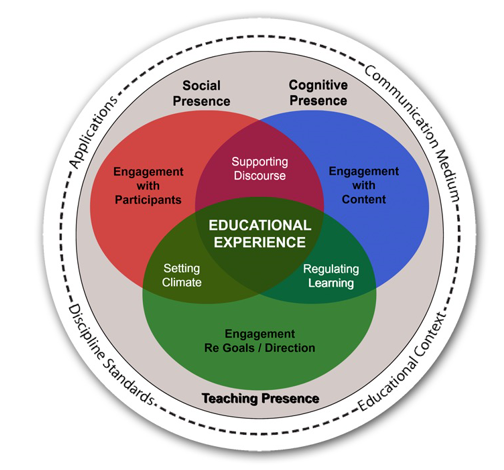 How can we enhance student social presence?





How can we build their social identity (as Psy students)?

How can we help develop mutual trust?

How can we help build interpersonal relationships?
Social presence is NOT discussing in groups – it’s the precursor to that
The course is here